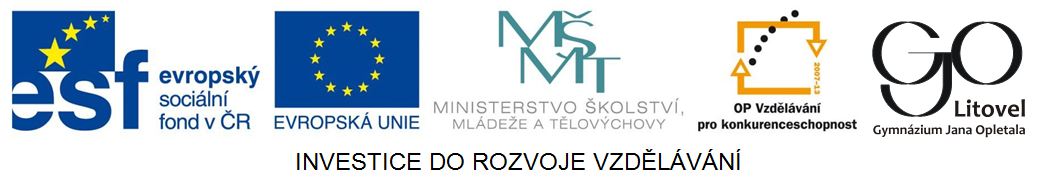 Internet
Mgr. Zdeňka Hanáková
1. 11. 2013
Co je to Internet
Celosvětová síť (Síť) počítačů, propojených mezi sebou různými způsoby
je svobodný, nikomu nepatří
není závislý pouze na jednom hlavním počítači
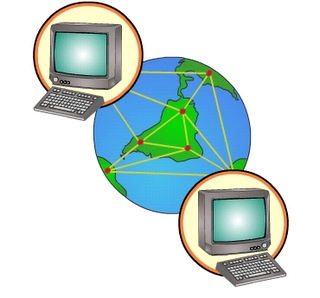 Zdroj obrázku: Od Jcarranza (Vlastní dílo) [Public domain], prostřednictvím Wikimedia Commons. [cit. 1. 11. 2013]. Dostupné z: http://upload.wikimedia.org/wikipedia/commons/a/ad/Internet.png
Výhody a nevýhody
+++
---
Informace
Komunikace
Nakupování
virová nebezpečí (email, červi, spam)
nelegální činnost (dětská pornografie, zbraně, rasová nesnášenlivost)
porušování autorských práv 
anonymita
Historie Internetu
Myšlenka stabilní počítačové sítě nezávislé na jednom centrálním uzlu vznikla jako vojenský projekt v USA 1964.
V roce 1969 vznikají první 4 uzly sítě ARPANET.
Obliba mezi vědci a studenty univerzit, kteří ji užívají ke komunikaci.
V 70. letech přesahuje ARPANET státní hranice a stává se z něj INTERNET (INTER ‑ mezinárodní, NET-síť).
V roce 1991 (1992 v ČR) vzniká WWW – komerční využití Internetu.
Dnes více než 2 miliardy uživatelů.
Najděte podobný, ale novější graf a porovnejte údaje.
Uživatelé Internetu
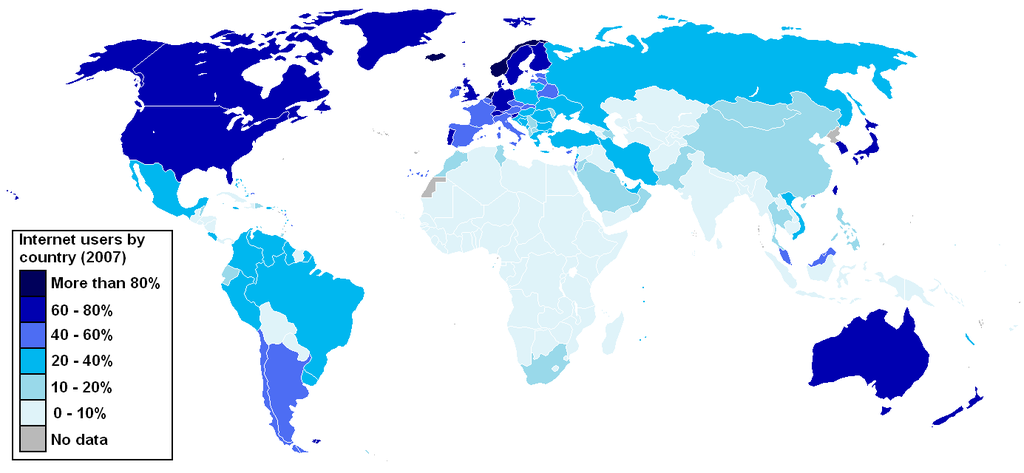 Zdroj obrázku: Od Lobizón at en.wikipedia [Public domain], z Wikimedia Commons. [cit. 1. 11. 2013]. Dostupné z: http://upload.wikimedia.org/wikipedia/commons/f/f7/Internet_users_en_2007.png
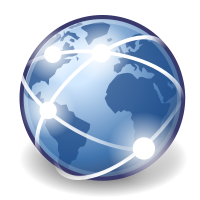 Jak funguje Internet
Paketový (balíčkový) přenos informací mezi počítači, které jsou určeny svými jednoznačnými adresami

2 druhy počítačů:
servery (např. gjo.cz) - poskytují služby, jsou na nich uloženy www stránky
klienti (např. náš pc) - počítače, které se k serverům 
	připojují a stránky si prohlížejí
Zdroj obrázku: Od The people from the Tango! project (The Tango! Desktop Project) [Public domain], prostřednictvím Wikimedia Commons. [cit. 1. 11. 2013]. Dostupné z: http://upload.wikimedia.org/wikipedia/commons/7/70/Applications-internet.svg
IP adresa
číselná adresa počítače nebo zařízení v síti
slouží k identifikaci každého pc v síti (jako poštovní adresa nebo tel. číslo)
je vždy jedinečná
skládá se ze 4 čísel od 0 do 255 (IPv4->IPv6)
např. 77.75.72.3 je adresa počítače seznam.cz (příkazový řádek: ping seznam.cz)
URL adresa
jmenná adresa, skládá se z jednotlivých doménových názvů
např. www.gjo.cz, youtube.com
URL adresu na IP adresu převádí DNS server (je jich v Internetu mnoho)
Doménové názvy
www.spoluzaci.cz
doména prvního řádu: cz
doména druhého řádu: spoluzaci
doména třetího řádu: www
domény 1. řádu – národní princip přidělování (cz, eu, com, org, edu)
registrace domén v ČR (www.nic.cz) - poplatek